Universidade Aberta do SUS - UNASUS
Universidade Federal de Pelotas
Especialização em Saúde da Família
Modalidade a Distância
Turma 7


Melhoria da atenção a saúde dos Hipertensos e/ou Diabéticos da UBS Dr. José Mateus Arnaldo dos Santos, 
Cruzeiro do Sul,Acre
Especializando: Jendry Morales Machado
Orientadora: Lenise Menezes Seerig
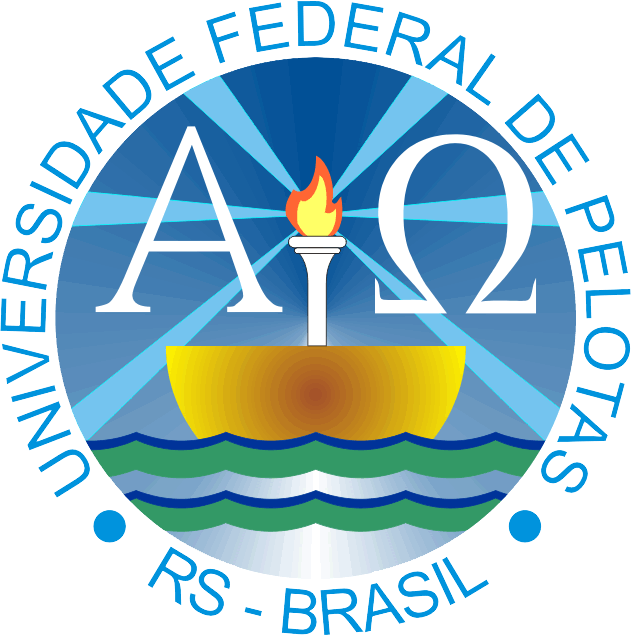 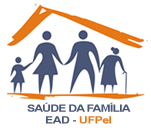 [Speaker Notes: Gea]
Melhoria da atenção a saúde dos Hipertensos e/ou Diabéticos da UBS Dr. Jose Mateus Arnaldo dos Santos,Cruzeiro do Sul,Acre.
Introdução
A Hipertensão Arterial Sistêmica e a Diabetes Mellitus representam um grande desafio à Saúde Pública. Estima-se que um em cada três adultos (maior ou igual há 25 anos) tem hipertensão arterial e um em cada dez adultos tem Diabetes Mellitus.
Cruzeiro do Sul-Acre 

78.507 habitantes (IBGE 2014),
14 UBS e 25 ESF na zona urbana e 13 UBS 11 ESF, na zona rural,
06 NASF
01 Pronto Socorro, 
01 Hospital General Regional,
CAPSII (Centro de Atenção Psicossocial), 
02 Laboratórios
01 Maternidade,
01 Hospital Doenças Tropicais
UBS Dr. José Mateus Arnaldo dos Santos
 
02 ESF
População Total 1779
Estrutura boa
01 Cirurgião Dentista

Comparação entre o texto inicial e o relatório.
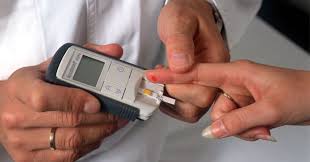 Objetivo Geral

Melhoria da atenção à saúde dos hipertensos e ou diabéticos da unidade de saúde da família Jose Matheus Arnaldo dos Santos Cruzeiro do Sul-Acre.
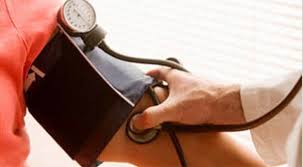 Apresentação- Objetivos Específicos
1-Ampliar a cobertura a hipertensos e ou diabéticos.
2-Melhorar a qualidade da atenção a hipertensos e ou diabéticos.
3-Melhorar a adesão de hipertensos e ou diabéticos ao programa.
4-Melhorar o registro das informações.
5-Mapear hipertensos e ou diabéticos de risco para doença cardiovascular.
6-Promover a saúde de hipertensos e diabéticos.
Ampliar a cobertura a hipertensos e/ou diabéticos:
Meta: Ampliar a cobertura do programa de atenção ao hipertenso na unidade de saúde para 65%. 
    Em relação aos hipertensos foram cadastrados no primeiro mês 30 (20,8%) no segundo, 57 (39,6%) no terceiro e 121, chegando a uma cobertura de 84, 0%.
Meta: 1.2 Cadastrar 65% dos diabéticos da área de abrangência.
No primeiro mês tivemos3 (12,5%) cadastros, no segundo, 10 (41,7%) no terceiro e 23 (95,8%).
2. Melhorar a qualidade da atenção a hipertensos e/ou diabéticos.
Meta 2.1: Realizar exame clínico apropriado em 100% dos hipertensos. 
Em relação aos hipertensos, o exame clinica dos 100 % dos cadastrados foi realizado nos três meses, sempre se buscou a melhor qualidade dos exames, mas encontramos algumas dificuldades na hora de fazer os mesmos nas visitas domiciliar por não contar com as condições adequadas para alguns procedimentos, no final nos adequamos às condições existentes para alcançar esta meta.
No primeiro mês tivemos 30usuários com exames clinico em dia para 100%, 57 (100%) no segundo mês e 121 (100 %) ao final do terceiro mês.
Meta 2.2. Realizar exame clínico apropriado em 100% dos diabéticos. 


     Em relação aos diabéticos conseguimos o 100 % dos exames clínicos dos pacientes cadastrados,mas encontramos a mesma dificuldade durante a visita domiciliar que os hipertensos.O exame clinico durante a visita domiciliar foi feito pelo médico e a enfermeira,em aqueles usuários que não podiam se deslocar até o posto.
Meta 2.3: Garantir a 100% dos hipertensos a realização de exames complementares em dia de acordo com o protocolo. No primeiro mês tivemos 25 usuários com exames complementares em dia para 83,3 %, 30 (52,6%) no segundo mês e 59 (48,8 %) ao final do terceiro mês.
Meta 2.4: Garantir a 100% dos diabéticos a realização de exames complementares em dia de acordo com o protocolo. 
    Os pacientes diabéticos não escaparam da situação igual a dos hipertensos, pois há pouca disponibilidade de laboratório. No primeiro mês tivemos 3(100 %), no segundo mês 5 (50 %) e 14 (60,9%) no terceiro mês.
Meta 2.5: Garantir a totalidade da prescrição de medicamentos da farmácia popular para 100% dos hipertensos cadastrados na unidade de saúde. 
    Em relação aos hipertensos, 120 usuários (99,17%) tiveram a totalidade da prescrição de anti-hipertensivos da farmácia popular e/ou da rede municipal, e só um se encontrava com tratamento não farmacológico. No primeiro mês23(79,3%) no segundo 46 (82,1%) e no terceiro 99 (82,5%).
META 2.6. Priorizar a prescrição de medicamentos da farmácia popular para 100% dos diabéticos cadastrados na unidade de saúde. 
    Em relação aos diabéticos, 21 usuários (91,3%) tiveram a totalidade da prescrição dos hipoglicemiantes e/ou insulinas da rede municipal e/ou farmácia popular. No primeiro mês, três (100,0%), no segundo, 9 (90,0%) no terceiro e 21 (91,3%). Com meta estabelecida alcançada.
META 2.7. Garantir avaliação odontológica a 100 % dos hipertensos. 
      Em relação aos hipertensos, 07 usuários (23,3%) tiveram avaliação odontológica no primeiro mês, 11 (19,3%) no segundo, 21 (17,4%) no terceiro
METAS 2.8. Garantir avaliação odontológica a 100 % dos diabéticos.
       Em relação aos diabéticos, 01 usuário (33,3%) teve avaliação odontológica no primeiro mês, 3 (30,0%) no segundo, 7 (30,4%) no terceiro mês
3 - Melhorar a adesão de hipertensos e/ou diabéticos ao programa.
 META: 3.1. Buscar 100% dos hipertensos faltosos às consultas.
 Em relação aos hipertensos não houve faltosos no primeiro mês, 100,0% compareceram a consulta. No segundo mês só tivemos uma falta, sendo feita busca ativa e no terceiro mês tivemos três faltosos aos quais realizamos busca ativa de 100%.
Meta 3.2. Buscar 100% dos diabéticos faltosos às consultas na unidade de saúde conforme a periodicidade recomendada. 
    Três usuários diabéticos foram agendados no primeiro mês, já que era necessário realizar exames do pé diabético e exame de estratificação de risco cardiovascular, sendo necessário um tempo especial para eles e nenhum faltou. Agendamos a maioria deles para o segundo e terceiro mês e 100, 0% compareceram a consulta no segundo e terceiro mês. Afortunadamente não tivemos falta dos diabéticos à consulta durante a intervenção.
4 - Melhorar a qualidade dos registros das informações.
   
Meta 4.1. Manter ficha de acompanhamento de 100% dos hipertensos e diabéticos cadastrados na unidade de saúde. 

    Em relação aos hipertensos, 121 usuários (100%) tiveram     seus registros adequados.  No primeiro mês, 30(100,0%) no segundo, 57(100%) no terceiro e 121 (100%) e à meta foi estabelecida.

    Em relação aos diabéticos, 3usuários (100,0%) tiveram registros adequados no primeiro mês, 10 (100%) no segundo, 23 (100%) no terceiro.
5 - Mapear hipertensos e diabéticos de risco para doença cardiovascular.
META 5.1. e 5.2: Realizar estratificação do risco cardiovascular em 100% dos hipertensos e diabéticos cadastrados na unidade de saúde.

 Em relação aos hipertensos, 30usuários (100%) estavam com a classificação de risco cardiovascular em dia no primeiro mês, 57(100%) no segundo, 121(100%) no terceiro.
 
Em relação aos diabéticos, 3usuários (100%) estavam com a classificação de risco cardiovascular em dia, 10 (100%) no segundo, 23(100%) no terceiro, atingindo a meta estabelecida
6 - Promover a saúde de hipertensos e diabéticos.
       META 6.1. Garantir orientação nutricional sobre alimentação saudável a 100% dos hipertensos. 

       Em relação aos hipertensos, 30 usuários (100,0%) haviam recebido orientação nutricional no primeiro mês, 57(100,0%) no segundo, 121 (100,0%) no terceiro, com resultados de acordo com a meta.
META 6.2. Garantir orientação nutricional sobre alimentação saudável a 100% dos diabéticos. 

Em relação aos diabéticos, 3usuários (100,0%) haviam recebido orientação nutricional no primeiro mês, 10 (100,0%) no segundo, 23 (100,0%) no terceiro, com resultados de acordo com a meta.
META 6.3. Garantir orientação em relação à prática regular de atividade física a 100% dos usuários hipertensos.

 Em relação aos hipertensos, 30 usuários (100,0%) haviam recebido orientação sobre a prática de atividade física no primeiro mês, 57(100,0%) no segundo, 121 (100,0%) no terceiro mês.
META 6.4. Garantir orientação em relação à prática regular de atividade física 100% dos usuários diabéticos.



 Em relação aos diabéticos, 3usuários (100,0%) haviam recebido orientação sobre a prática de atividade regular no primeiro mês, 10 (100,0%) no segundo, 23 (100,0%) no terceiro, com resultados de acordo com a meta.
META 6.5. Garantir orientação sobre os riscos do    tabagismo a 100% dos usuários hipertensos. 


Em relação aos hipertensos, 30 usuários (100,0%) haviam recebido orientação sobre os riscos do tabagismo no primeiro mês, 57(100,0%) no segundo, 121 (100,0%) no terceiro mês, com a meta sendo de acordo com objetivo.
META 6.6. Garantir orientações sobre os riscos do tabagismo a 100% dos usuários diabéticos. 


Em relação aos diabéticos, 3usuários (100,0%) haviam recebido orientação sobre tabagismo no primeiro mês, 10 (100,0%) no segundo, 23 (100,0%) no terceiro, com resultados de acordo com a meta.
META 6.7. Garantir orientação sobre higiene bucal a 100% dos usuários hipertensos. 


Em relação aos hipertensos, 30 usuários (100,0%) haviam recebido orientação sobre higiene bucal no primeiro mês, 57(100,0%) no segundo, 121 (100,0%) no terceiro mês, com a meta sendo de acordo com objetivo.
META 6.8. Garantir orientações sobre higiene bucal a 100% dos usuários diabéticos. 


Em relação aos diabéticos, 3usuários (100,0%) haviam recebido orientação sobre higiene bucal no primeiro mês, 10 (100,0%) no segundo, 23 (100,0%) no terceiro, com resultados de acordo com a meta.
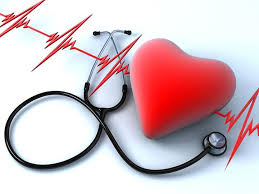 Discussão

A importância da Intervenção para a equipe, serviço e comunidade.

Incorporação à rotina do serviço.
Reflexão Crítica

 
Expectativas iniciais.

Significado para a prática profissional.

Aprendizado.
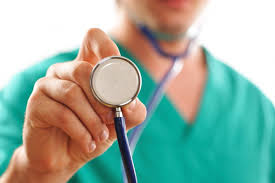